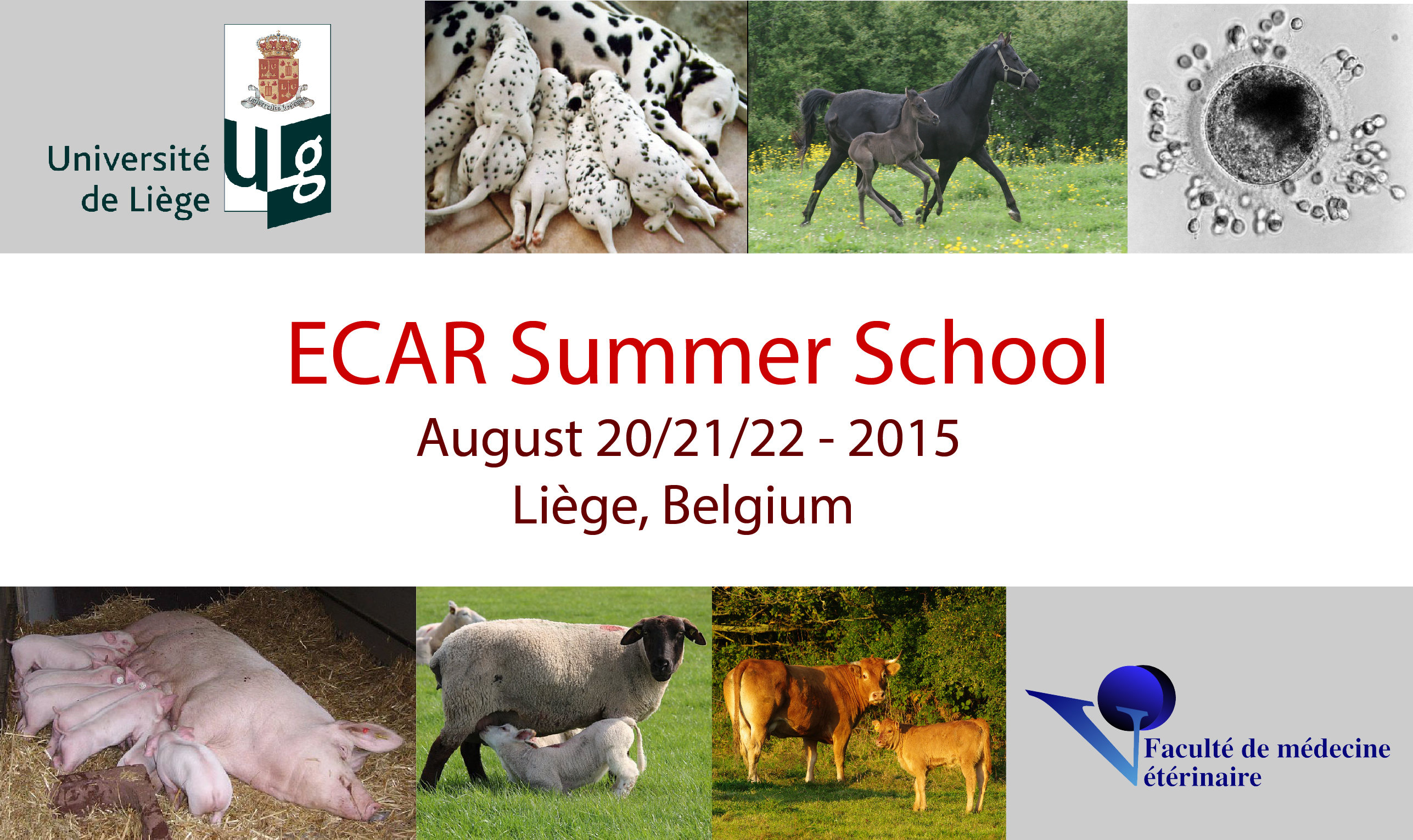 ANDROLOGYEQUINE
Dr. Jérôme PONTHIER
DVM, M. Sc., Ph. D., Diplomate ECAR
SUMMARY
Anatomy
Physiology
Normal values of the equine spermogram
Semen management
Pathologies
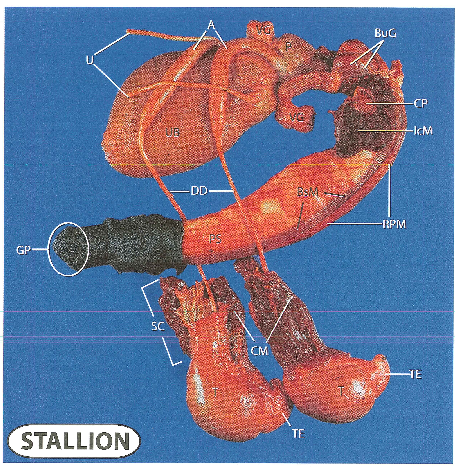 1. Anatomy
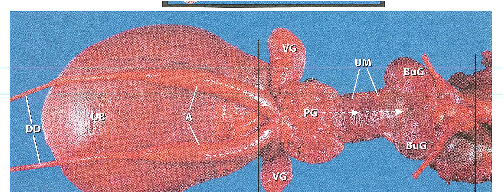 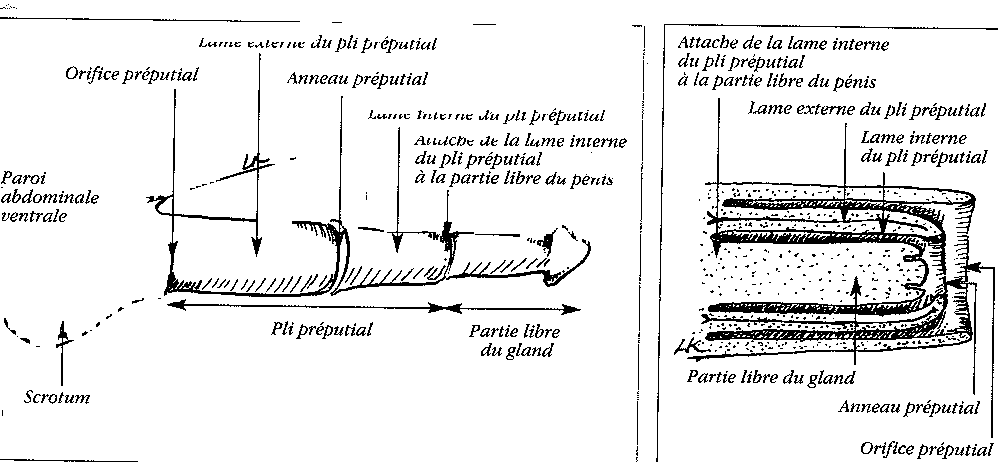 2. Physiology
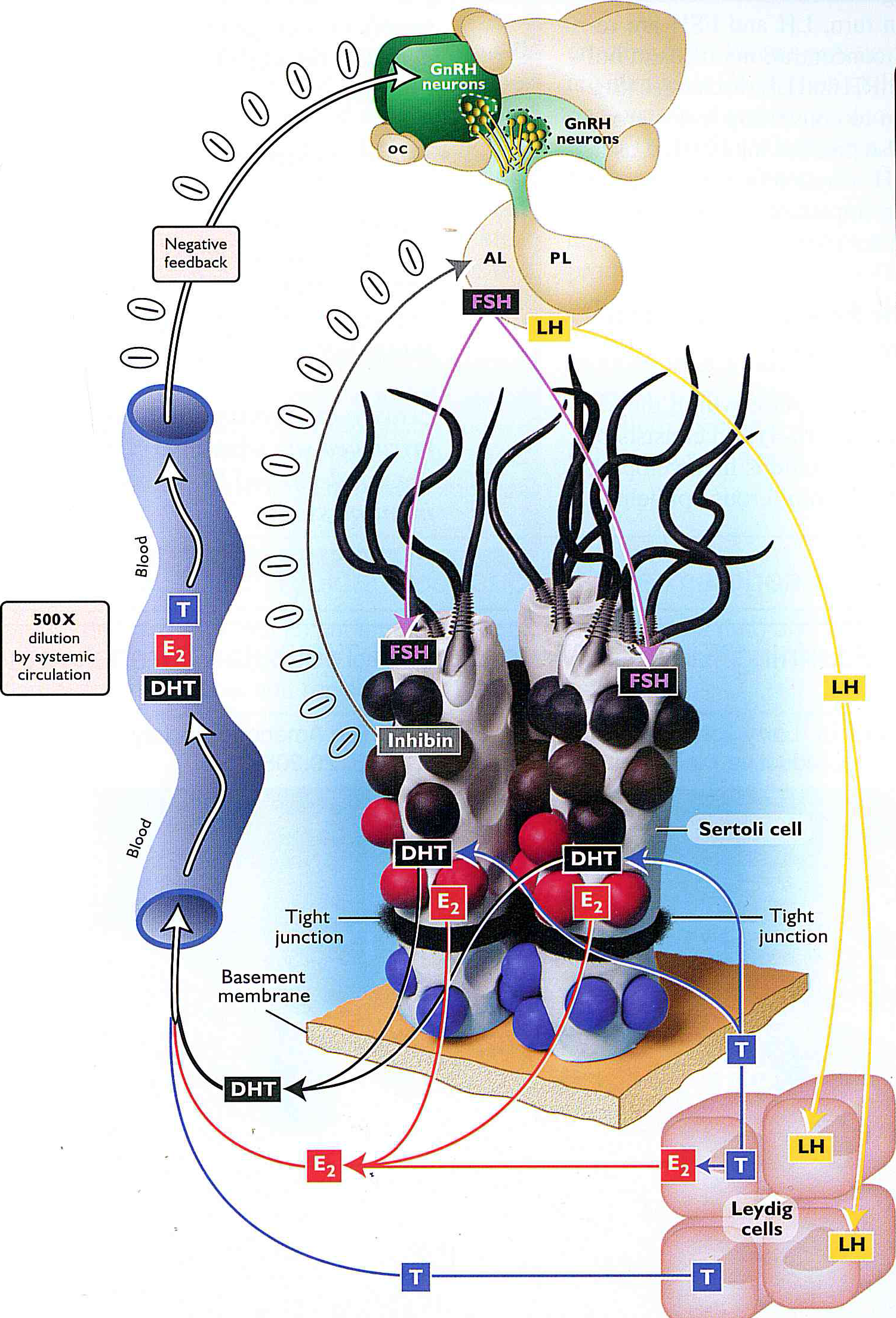 3. Normal values of the equine spermogram
Color (concentration & pathologies), odor
Volume & Concentration
10 to 200ml & 50 to 800x106 spz/ml
TSN is +/- constant (9-12x109spz)
Seminal plasma:
Accessory glands (vesicular glands)
Production during sexual excitation periods
Short excitation, 1 jump and direct ejaculation:
volume concentration
Long excitation and many jumps before ejaculation
volume concentration
3. Normal values of the equine spermogram
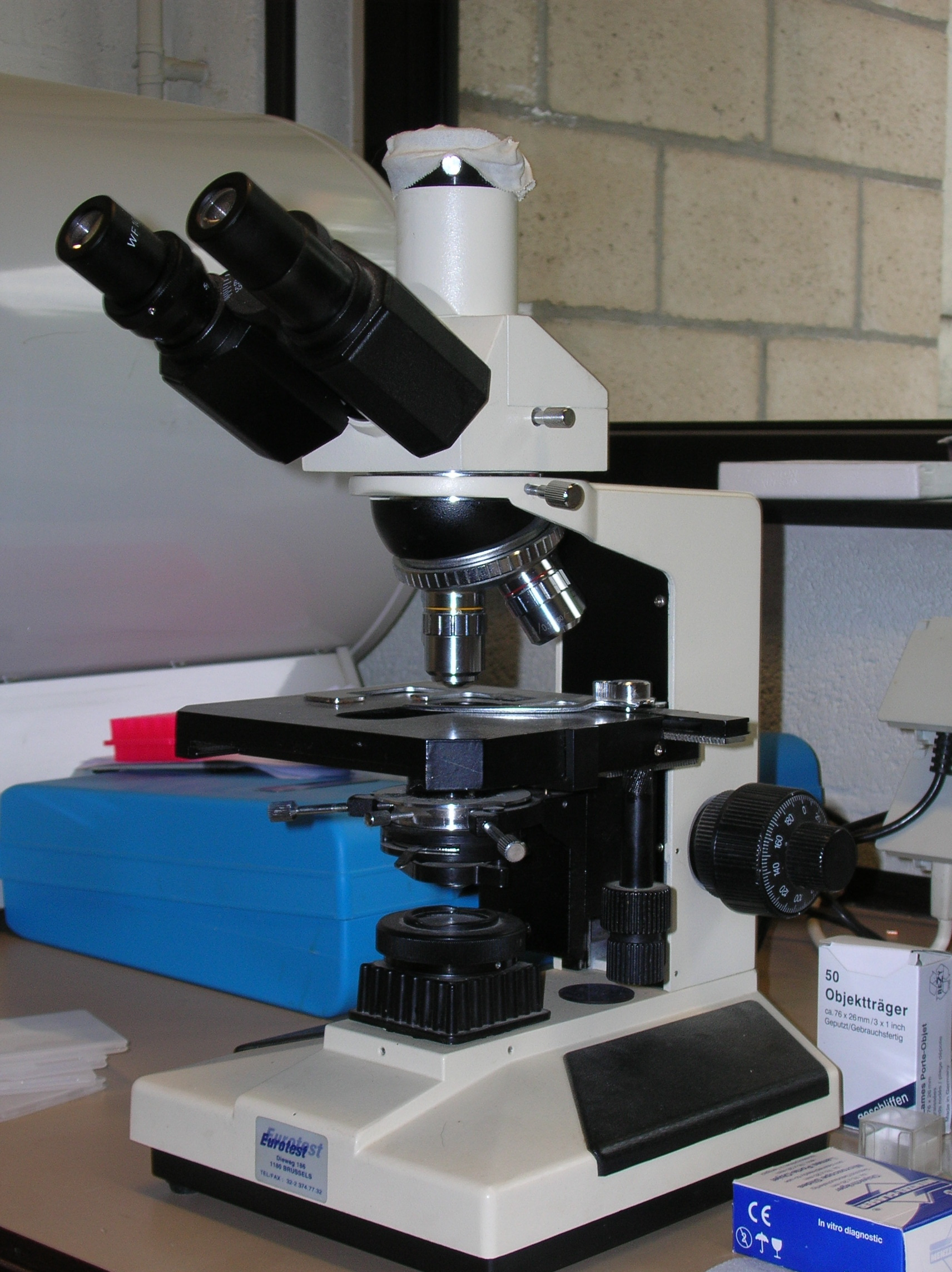 Motility
Average Path
Straight Line Path
Real Path
Lateral Head Displacement
Centroïde position
Curvilinear path
3. Normal values of the equine spermogram
Motility
3. Normal values of the equine spermogram
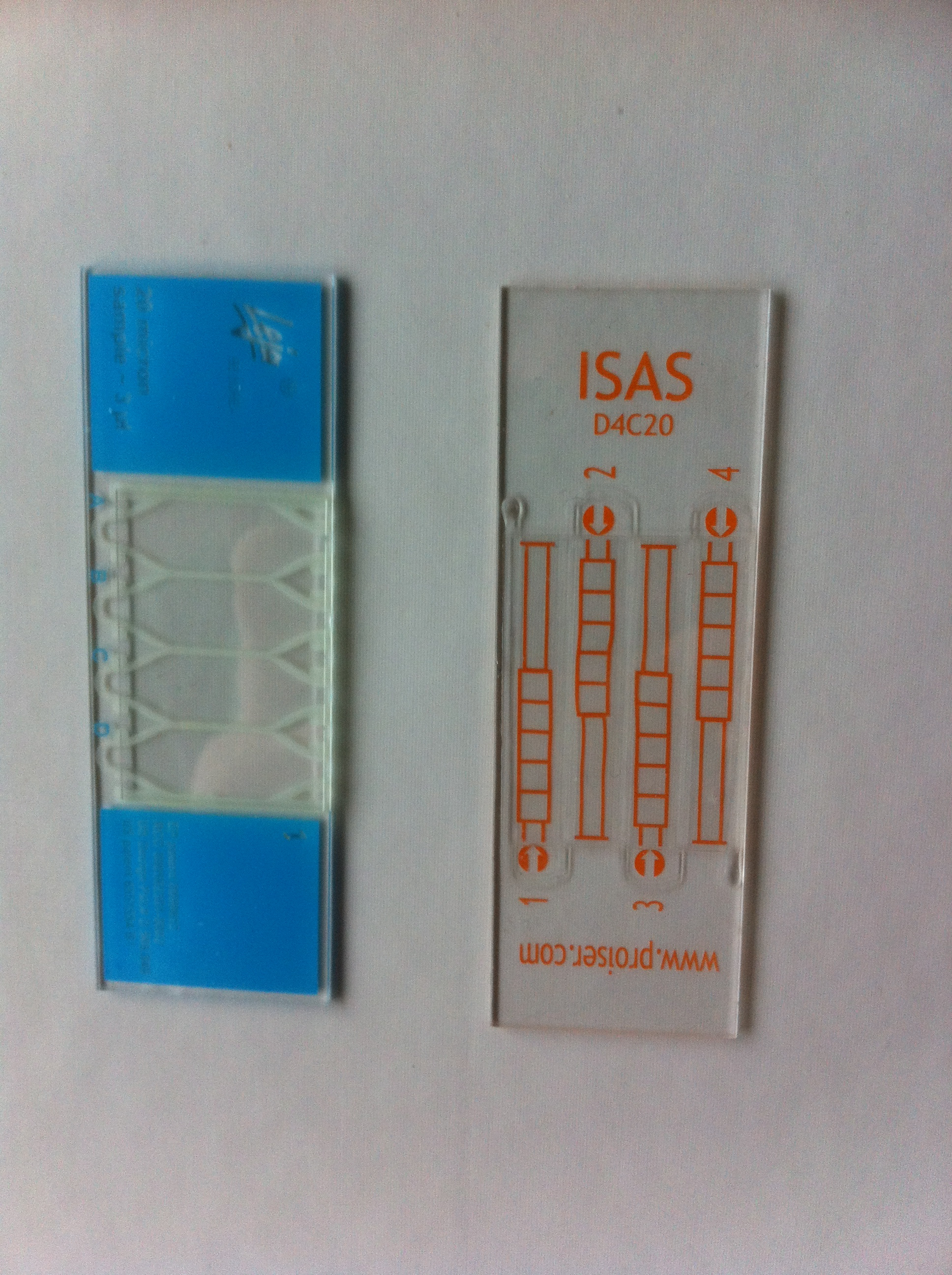 Motility
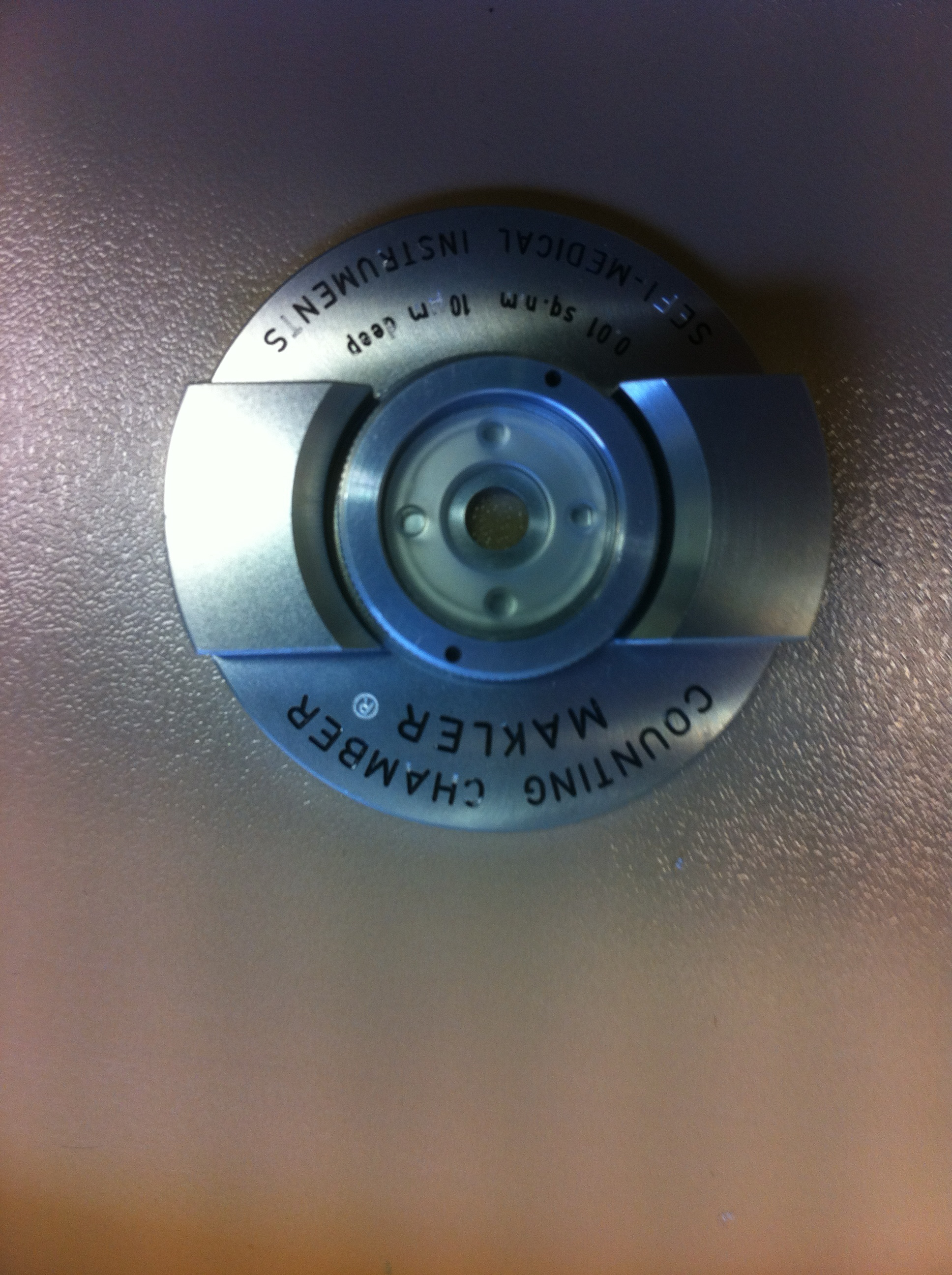 3. Normal values of the equine spermogram
Motility
With common literature parameters and in milky medium:
Total motility >70-80%
Progressive motility > 50-60%
But, only one spermatozoa is enough…
% of motility himself is a information about testicular health, but not about fertility
Depending on what you want to do…
3. Normal values of the equine spermogram
Secondary abnormalities
Morphology
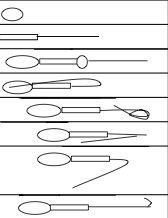 Primary abnormalities
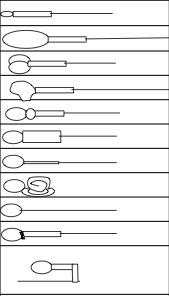 4. Semen management
Rules:
Fresh semen: (300) 500 progressive spz/dose
Frozen semen: 140 (250) progressive spz/dose
Ways:
Centrifugations
Density gradient centrifugations
Abnormal spz
Non sperm cells
Bacteria (virus)
Semen extenders
5. Pathologies
Testis & epididymis:
5. Pathologies
Penis:
5. Pathologies
Penis:
ANDROLOGYEqQ1
What is the actually described etiologic cause of squamous cell carcinoma of the penis in the equine :
BPV
EPV1
EPV2
EHV3
All
None
ANDROLOGYEqQ1
What is the actually described etiologic cause of squamous cell carcinoma of the penis in the equine, :
BPV
EPV1
EPV2
EHV3
All
None
ANDROLOGYEqQ1
What should be the mean volume and concentrations in an equine ejaculate:
100ml 100x106spz/ml
10ml 800x106spz/ml
50 ml 200x106spz/ml
150ml 150x106spz/ml
All
None
ANDROLOGYEqQ1
What should be the mean volume and concentrations in an equine ejaculate:
100ml 100x106spz/ml
10ml 800x106spz/ml
50 ml 200x106spz/ml
150ml 150x106spz/ml
All
None